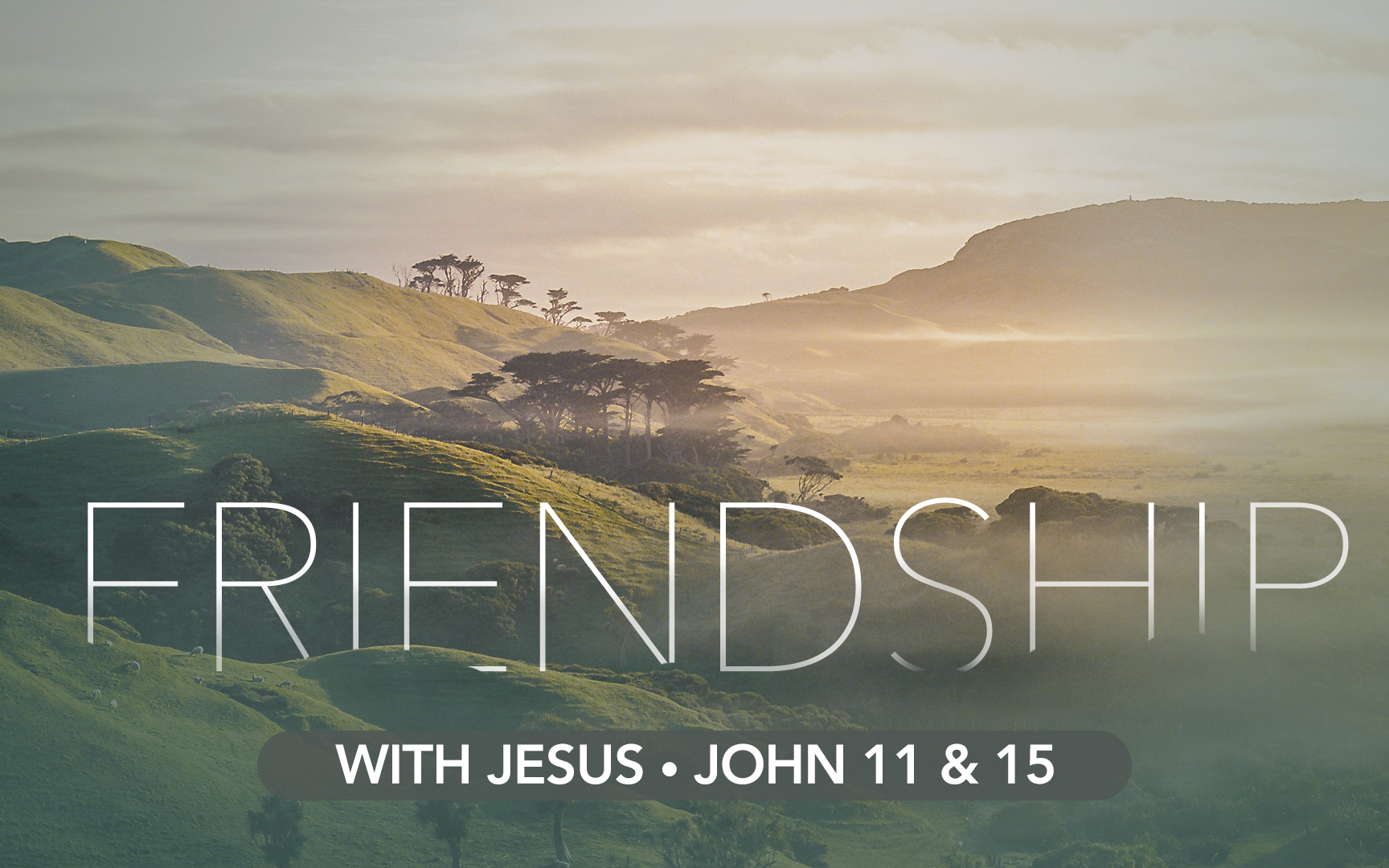 amistad con jesus
AMISTAD
CON JESÚS – JUAN 11 y 15
[Speaker Notes: ¡Damos la bienvenida a todos aquí hoy! Vecinos, viajeros y amigos de la familia: bienvenidos y gracias por hacer de la adoración a Dios una prioridad esta mañana. Estudiemos comenzando en Juan 11 acerca de la Amistad con Jesús…

A medida que avanza, le dejaré saber que el libro de Juan usa el término “amigo” más que cualquiera de los otros evangelios. Y habla directamente de Jesús como nuestro amigo. Esta mañana vamos a ver tanto las alegrías como los desafíos que provienen de ser un amigo de Jesús.

Aquí hay una gran cita para centrar nuestras mentes...]
“El evangelio nos llama aconfiar en Jesús como nuestro Salvador,someternos a Él como nuestro Rey,y valorarlo como nuestro Tesoro.También nos llama adisfrutar de Él como nuestro Amigo.”Drew Hunter, autor
[Speaker Notes: Hay mucho que disfrutar en nuestra amistad con Jesús. Su amor, gracia, misericordia y bondad NO TIENEN IGUAL.
Él es el amigo que nos conoce mejor que nosotros mismos y siempre quiere lo mejor para nosotros.
Es el amigo que nunca está demasiado ocupado para escuchar y que se sacrifica cuando más lo necesitamos.

Pero eso no significa que ser su amigo sea siempre fácil... La elección de construir una amistad con Jesús también puede crear conflicto con aquellos que lo rechazan.

Todas estas cualidades trabajan juntas. Él no es sólo uno o el otro.




Esto es especialmente claro en las secciones donde Jesús interactúa con sus amigos en el pueblo de Betania: María, Marta yLázaros.

Así que esta mañana quiero que analicemos Juan 11 para ver cómo es tener a Jesús como amigo en los altibajos de la vida. Y luego mire directamente a Juan 15, para ver no solo un ejemplo de esta Amistad, sino para escuchar directamente de Jesús lo que queremos que saquemos de este aspecto de nuestra relación...]
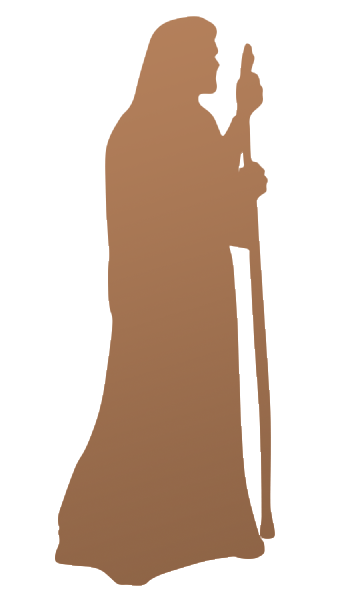 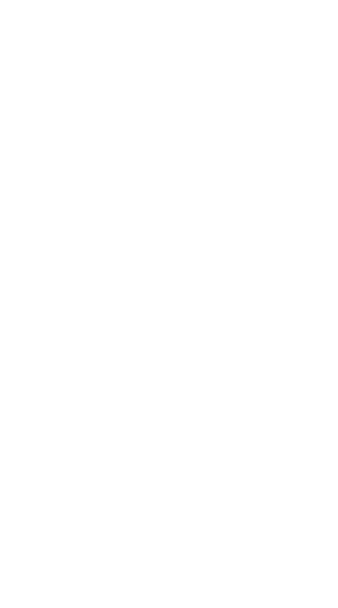 Jesús es el Amigo que
HACE LO INESPERADO.
Jesús es el Amigo que
REALMENTE ESCUCHA Y SE PREOCUPA.
Jesús es el Amigo que
AMA “MAYOR”.
“Nadie tiene un amor mayor que este: que uno dé su vida por sus amigos”. Juan 15:13
[Speaker Notes: ¿Lo inesperado...

Ellos No Esperan Que Él Se Aleje… Él no Cura a Lázaro inmediatamente. (11:5-6) Incluso la multitud pregunta en 11:37 "¿No podía este hombre, que abrió los ojos del ciego, haber impedido que este también muriera?"

No esperan que él "quite la piedra".
VENCE LA MUERTE... (11:25) “Yo soy la resurrección y la vida; el que cree en mí, aunque muera, vivirá”.

REALMENTE ESCUCHA Y LE PREOCUPA… ¿Se da cuenta de cuánto de este capítulo está dedicado a las conversaciones? Si usted o yo estuviéramos eligiendo sobre qué dar detalles, ¡estaríamos hablando mucho más de Lázaro! Pero no Dios. Nos muestra el tiempo invertido en escuchar de nuestro corazón. En llanto. En labrarse un tiempo privado y tranquilo para conectarse realmente y llorar juntos.
Lo que espero que veas en este capítulo es que: ÉL es acogedor. Él quiere que nos acerquemos a Él con nuestras preocupaciones, esperanzas, temores y dudas. Él no nos aplasta, Élsimpatizacon nosotros, y luego eleva nuestros corazones y mentes para ver lecciones aún más grandes en la vida.


AMA MÁS GRANDE…. Podemos observar muchas ideas sobre la amistad con Jesús en este pasaje, y estoy seguro de que está notando cosas que no tengo tiempo de cubrir esta mañana... pero debemos conectar lo que vemos en el capítulo 11 con lo que Jesús DICE directamente en capítulo 15… Nos dice…

Juan 15:12-13

Juan 15:12-19]
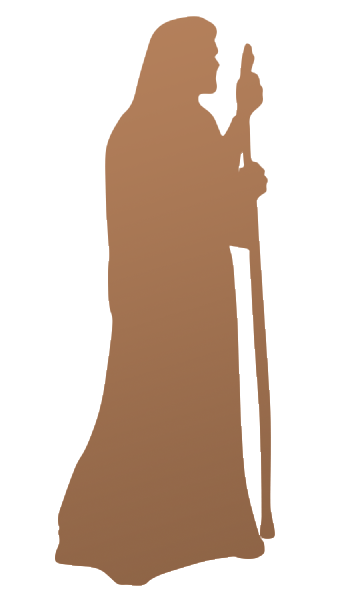 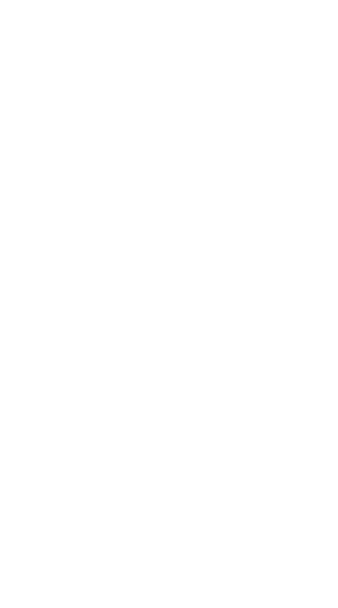 Jesús es el Amigo que
HACE LO INESPERADO.
Jesús es el Amigo que
REALMENTE ESCUCHA Y SE PREOCUPA.
Jesús es el Amigo que
AMA “MAYOR”.
“Porque mientras aún éramos débiles, a su tiempo Cristo murió por los impíos”. Romanos 5:6
[Speaker Notes: ¿Lo inesperado...

Ellos No Esperan Que Él Se Aleje… Él no Cura a Lázaro inmediatamente. (11:5-6) Incluso la multitud pregunta en 11:37 "¿No podía este hombre, que abrió los ojos del ciego, haber impedido que este también muriera?"

No esperan que él "quite la piedra".
VENCE LA MUERTE... (11:25) “Yo soy la resurrección y la vida; el que cree en mí, aunque muera, vivirá”.

REALMENTE ESCUCHA Y LE PREOCUPA… ¿Se da cuenta de cuánto de este capítulo está dedicado a las conversaciones? Si usted o yo estuviéramos eligiendo sobre qué dar detalles, ¡estaríamos hablando mucho más de Lázaro! Pero no Dios. Nos muestra el tiempo invertido en escuchar de nuestro corazón. En llanto. En labrarse un tiempo privado y tranquilo para conectarse realmente y llorar juntos.
Lo que espero que veas en este capítulo es que: ÉL es acogedor. Él quiere que nos acerquemos a Él con nuestras preocupaciones, esperanzas, temores y dudas. Él no nos aplasta, Élsimpatizacon nosotros, y luego eleva nuestros corazones y mentes para ver lecciones aún más grandes en la vida.


AMA MÁS GRANDE…. Podemos observar muchas ideas sobre la amistad con Jesús en este pasaje, y estoy seguro de que está notando cosas que no tengo tiempo de cubrir esta mañana... pero debemos conectar lo que vemos en el capítulo 11 con lo que Jesús DICE directamente en capítulo 15… Nos dice…

Juan 15:12-13

Juan 15:12-19]
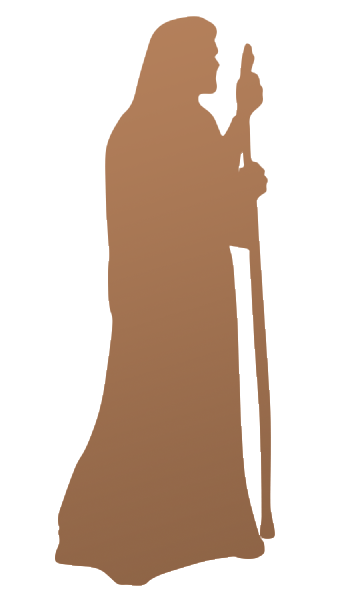 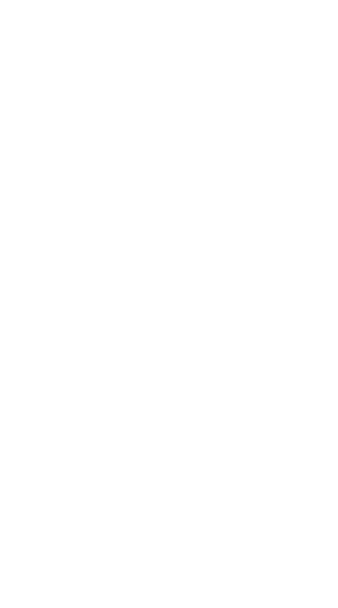 Jesús es el Amigo que
HACE LO INESPERADO.
Jesús es el Amigo que
REALMENTE ESCUCHA Y SE PREOCUPA.
Jesús es el Amigo que
AMA “MAYOR”.
“Entonces mucho más, habiendo sido ahora justificados por Su sangre, seremos salvos de la ira de Dios por medio de Él”. Romanos 5:9
[Speaker Notes: ¿Lo inesperado...

Ellos No Esperan Que Él Se Aleje… Él no Cura a Lázaro inmediatamente. (11:5-6) Incluso la multitud pregunta en 11:37 "¿No podía este hombre, que abrió los ojos del ciego, haber impedido que este también muriera?"

No esperan que él "quite la piedra".
VENCE LA MUERTE... (11:25) “Yo soy la resurrección y la vida; el que cree en mí, aunque muera, vivirá”.

REALMENTE ESCUCHA Y LE PREOCUPA… ¿Se da cuenta de cuánto de este capítulo está dedicado a las conversaciones? Si usted o yo estuviéramos eligiendo sobre qué dar detalles, ¡estaríamos hablando mucho más de Lázaro! Pero no Dios. Nos muestra el tiempo invertido en escuchar de nuestro corazón. En llanto. En labrarse un tiempo privado y tranquilo para conectarse realmente y llorar juntos.
Lo que espero que veas en este capítulo es que: ÉL es acogedor. Él quiere que nos acerquemos a Él con nuestras preocupaciones, esperanzas, temores y dudas. Él no nos aplasta, Élsimpatizacon nosotros, y luego eleva nuestros corazones y mentes para ver lecciones aún más grandes en la vida.


AMA MÁS GRANDE…. Podemos observar muchas ideas sobre la amistad con Jesús en este pasaje, y estoy seguro de que está notando cosas que no tengo tiempo de cubrir esta mañana... pero debemos conectar lo que vemos en el capítulo 11 con lo que Jesús DICE directamente en capítulo 15… Nos dice…

Juan 15:12-13

Juan 15:12-19]
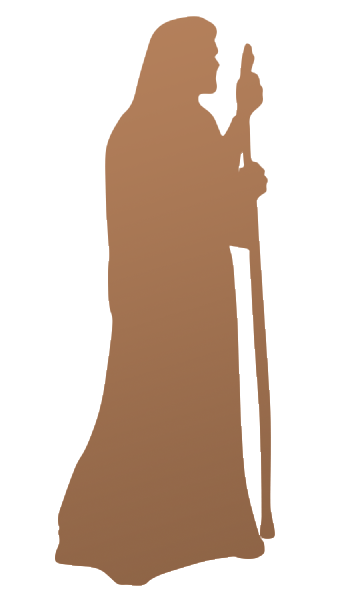 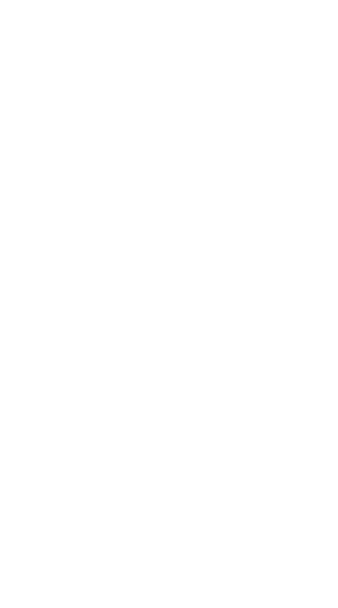 Jesús es el Amigo que
HACE LO INESPERADO.
Jesús es el Amigo que
REALMENTE ESCUCHA Y SE PREOCUPA.
Jesús es el Amigo que
AMA “MAYOR”.
Jesús es el Amigo que
NECESITAMOS EN NUESTRAS VIDAS.
[Speaker Notes: ¿Lo inesperado...

Ellos No Esperan Que Él Se Aleje… Él no Cura a Lázaro inmediatamente. (11:5-6) Incluso la multitud pregunta en 11:37 "¿No podía este hombre, que abrió los ojos del ciego, haber impedido que este también muriera?"

No esperan que él "quite la piedra".
VENCE LA MUERTE... (11:25) “Yo soy la resurrección y la vida; el que cree en mí, aunque muera, vivirá”.

REALMENTE ESCUCHA Y LE PREOCUPA… ¿Se da cuenta de cuánto de este capítulo está dedicado a las conversaciones? Si usted o yo estuviéramos eligiendo sobre qué dar detalles, ¡estaríamos hablando mucho más de Lázaro! Pero no Dios. Nos muestra el tiempo invertido en escuchar de nuestro corazón. En llanto. En labrarse un tiempo privado y tranquilo para conectarse realmente y llorar juntos.
Lo que espero que veas en este capítulo es que: ÉL es acogedor. Él quiere que nos acerquemos a Él con nuestras preocupaciones, esperanzas, temores y dudas. Él no nos aplasta, Élsimpatizacon nosotros, y luego eleva nuestros corazones y mentes para ver lecciones aún más grandes en la vida.


AMA MÁS GRANDE…. Podemos observar muchas ideas sobre la amistad con Jesús en este pasaje, y estoy seguro de que está notando cosas que no tengo tiempo de cubrir esta mañana... pero debemos conectar lo que vemos en el capítulo 11 con lo que Jesús DICE directamente en capítulo 15… Nos dice…

Juan 15:12-13

Juan 15:12-19]
Cuando usted quiere acercarse a Jesús…
1. Ame a los demás.
3. Escuche atentamente.
4. Deje lo ordinario.
2. Viva para Él.
“Este es Mi mandamiento: que se amen los unos a los otros, así como Yo los he amado”. (15:12)
“…Los he llamado amigos, porque les he dado a conocer todo lo que he oído de Mi Padre”. (15:15)
“…Yo los escogí a ustedes, y los designé para que vayan y den fruto…” (15:16)
“Ustedes son Mis amigos si hacen lo que Yo les mando”. (15:14)
[Speaker Notes: Si quieres acercarte a Jesús… vemos exactamente qué hacer aquí en Juan 15.

> Amar a los demás. Es Su petición más práctica. Mira Su misericordia y paciencia, y preocupación y amor como Él. Él ha puesto el listón de cuán desinteresada y pacientemente debemos amar a nuestro prójimo e incluso a nuestros enemigos. No podemos pretender ser Su amigo, ignorando el ejemplo de Amor que Él nos dio.

> Vive para Él. Él es un amigo, pero también es nuestro Rey. No le estamos obedeciendo para “ganarnos” su amistad. Es lo contrario. Él ya ha dado Su vida por nosotros. Él ya nos ha ofrecido la Salvación plena. ¡Le obedecemos porque hemos escogido ser Su amigo!

> Escuche atentamente. Él tiene un mensaje urgente de fe y gracia y una eternidad del nuevo reino… no ignores lo que está tratando de decirte. (desafiándonos e inspirándonos…)
Los grandes amigos no se dejan en la oscuridad. Asimismo, Jesús no nos deja en la oscuridad. ¡Él nos está preparando para esta vida y la venidera!
Lea 15:15-19. Elaborar los desafíos que enfrentaremos siendo diferentes del mundo.

> Salir de lo Ordinario. Ve y da fruto. Todas las grandes amistades nos cambian. Nos ayudan a ver más sobre nosotros mismos y nos conducen a un futuro mejor. La amistad con Jesús no es una excepción. Él nos está llamando a difundir Su amor y Su luz por todo el mundo.]
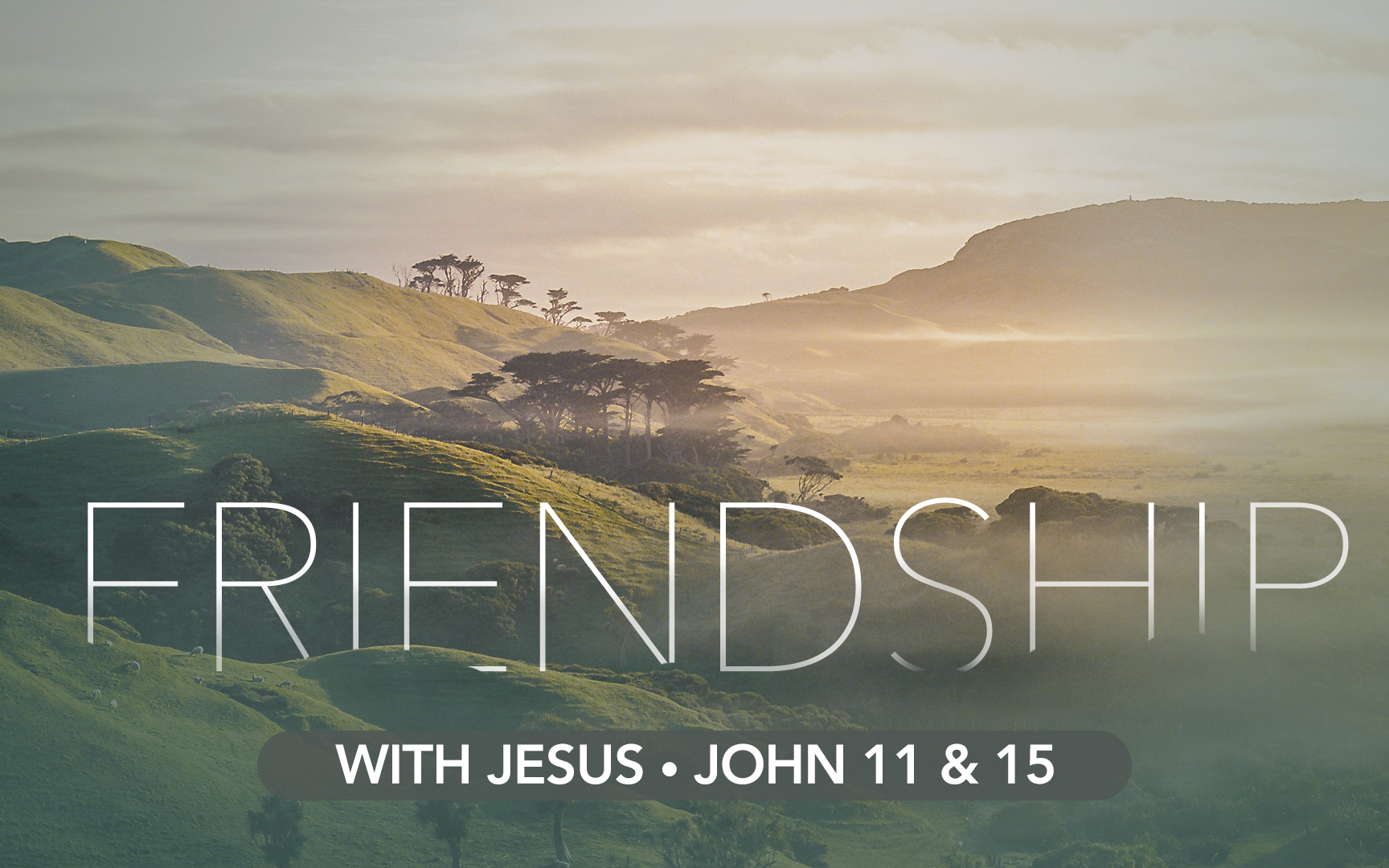 amistad con jesus
AMISTAD
CON JESÚS – JUAN 11 y 15
[Speaker Notes: ¡Damos la bienvenida a todos aquí hoy! Vecinos, viajeros y amigos de la familia: bienvenidos y gracias por hacer de la adoración a Dios una prioridad esta mañana. Estudiemos comenzando en Juan 11 acerca de la Amistad con Jesús…

A medida que avanza, le dejaré saber que el libro de Juan usa el término “amigo” más que cualquiera de los otros evangelios. Y habla directamente de Jesús como nuestro amigo. Esta mañana vamos a ver tanto las alegrías como los desafíos que provienen de ser un amigo de Jesús.

Aquí hay una gran cita para centrar nuestras mentes...]